How to make schools better ?
High School Students
Boualem – ALGERIA
Iearn 2019-2020
To make school better, you need to:
Have Good Relationship with the your teachers
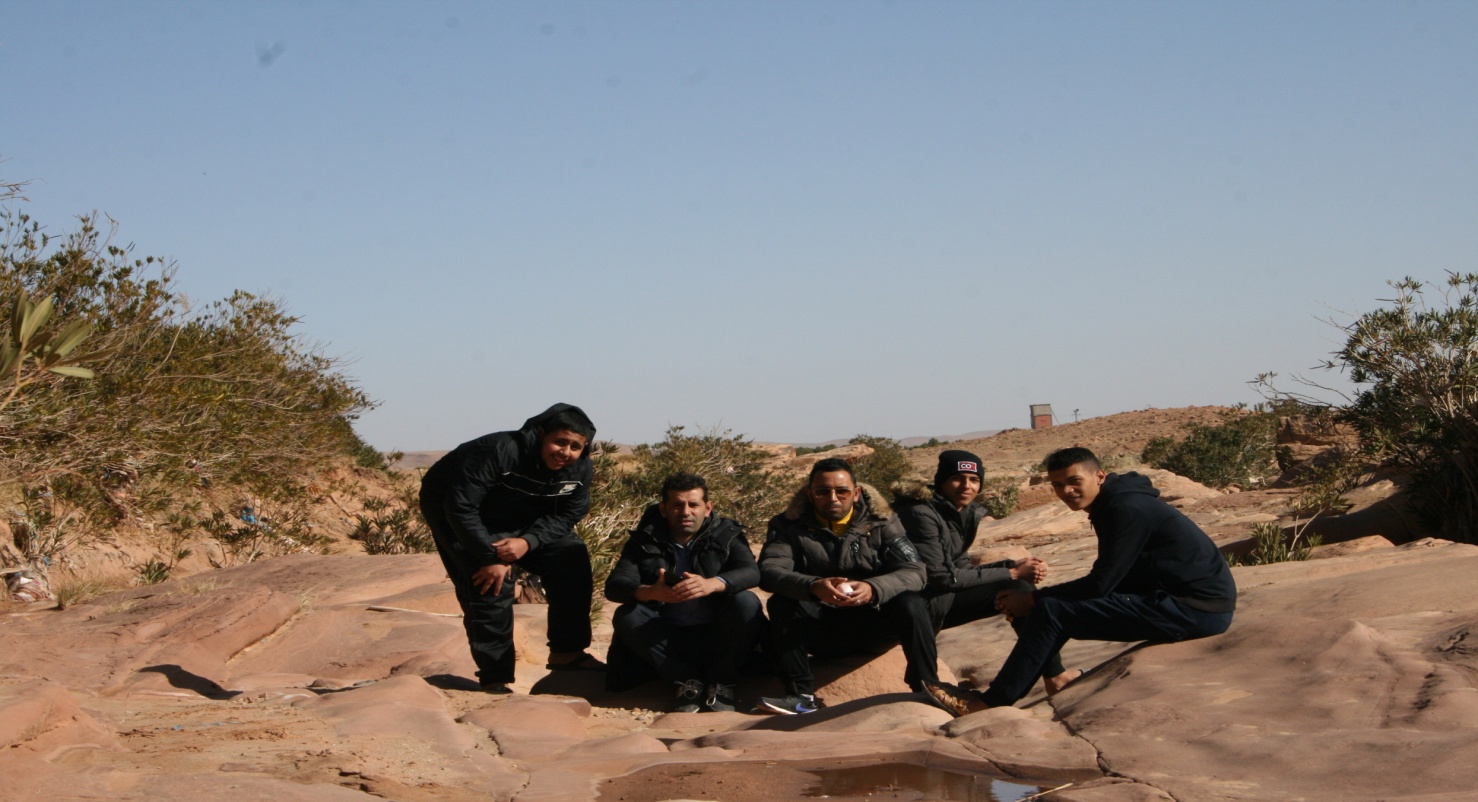 Engage in Outdoor activities (as you see in pictures we are doing a visit to a monument)
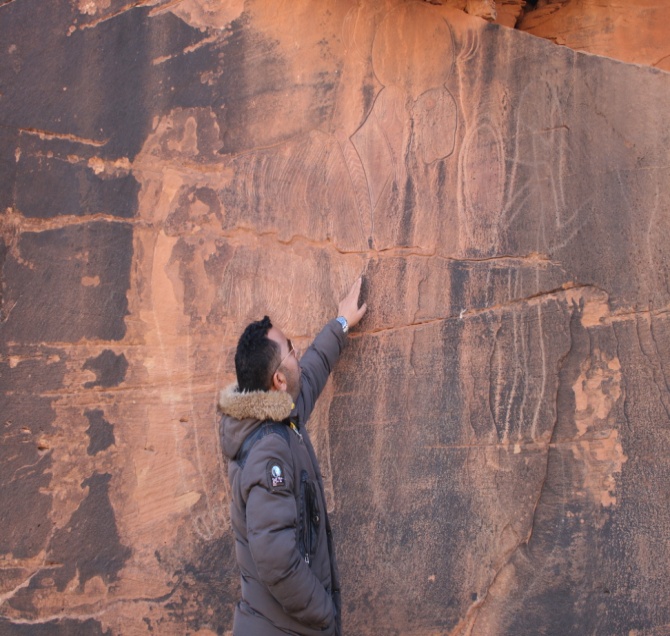 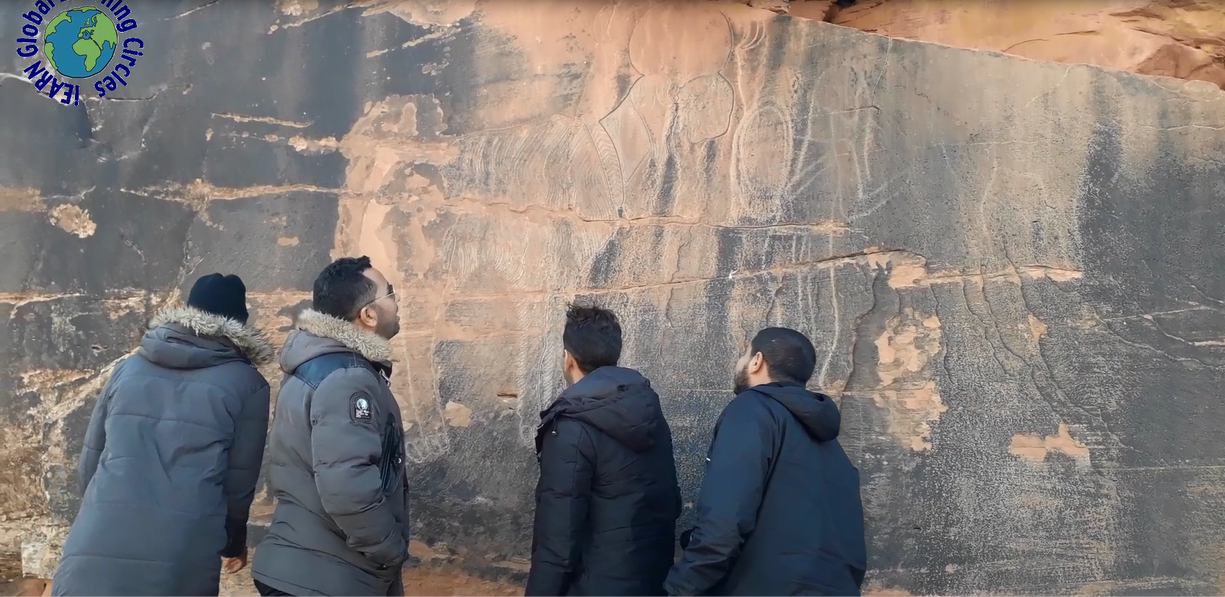 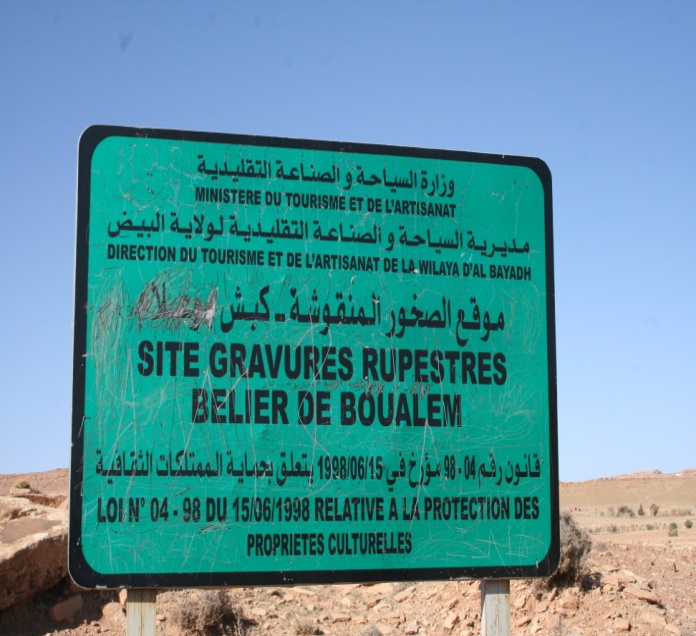 Engage Learners in Creative works ( students are drawing and trying to share their creativity)
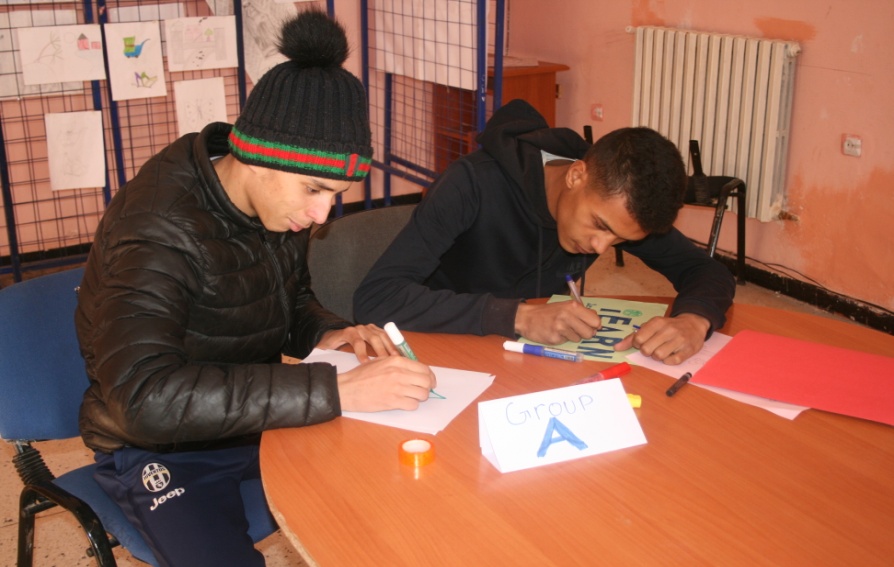 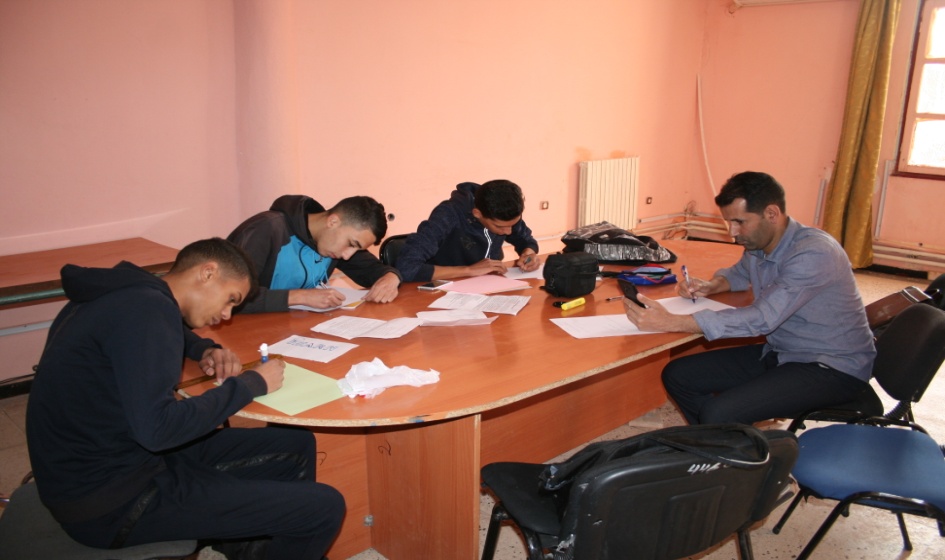 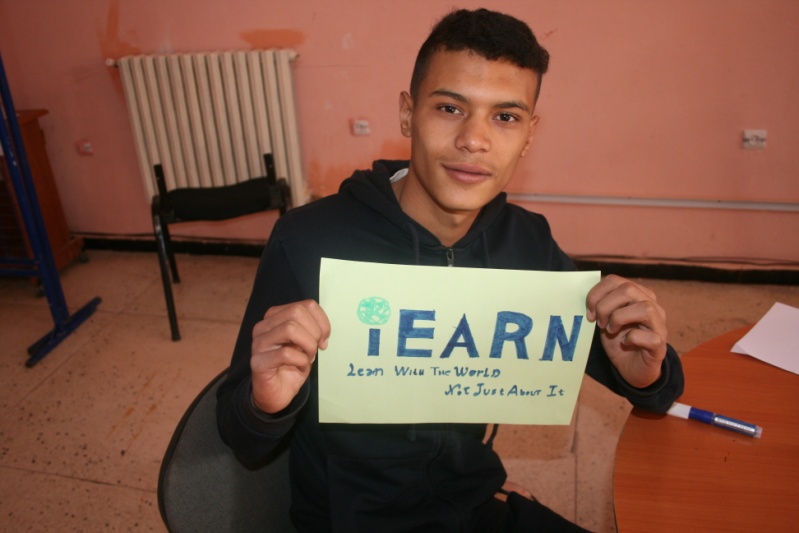 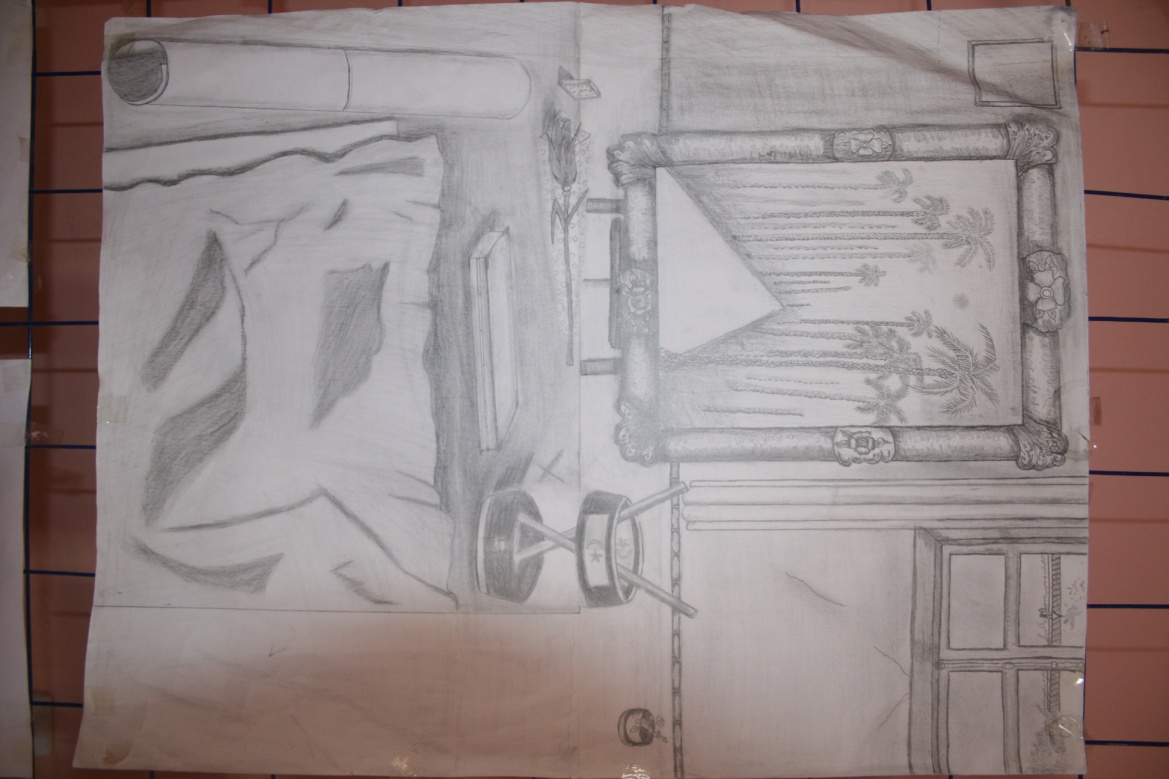 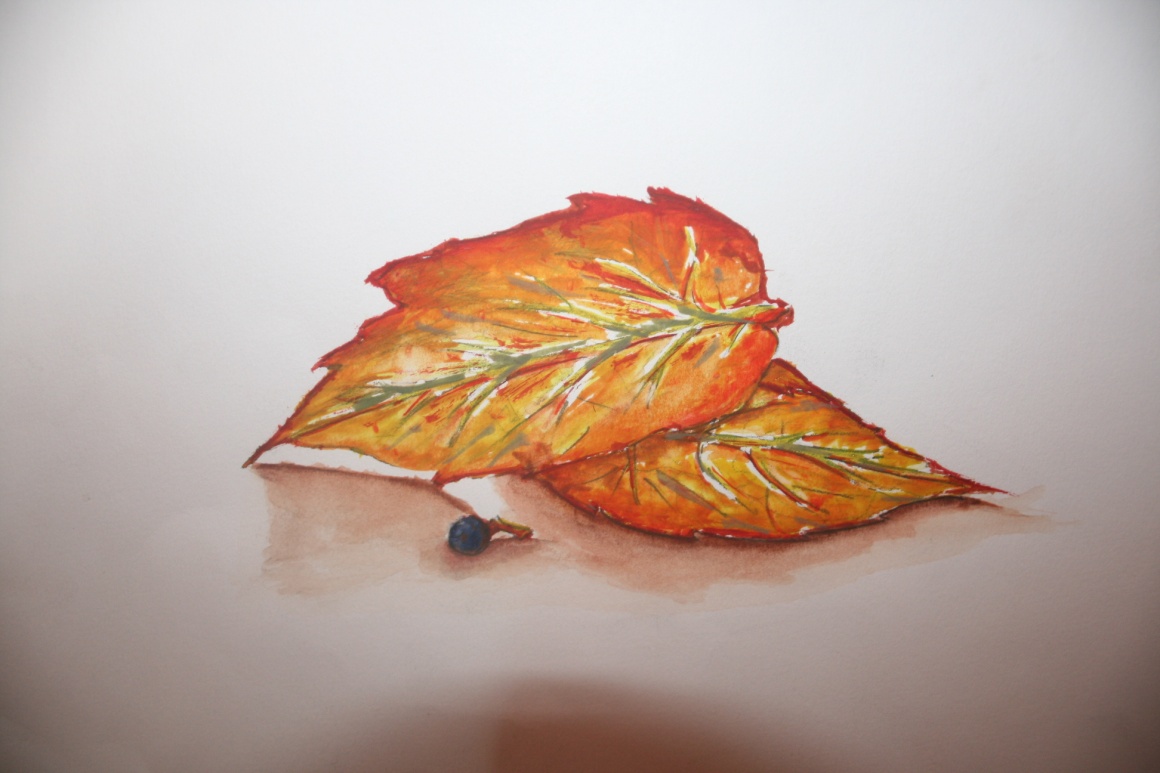 Motivate students and make studies more fun (we organise a competition to acheive it )
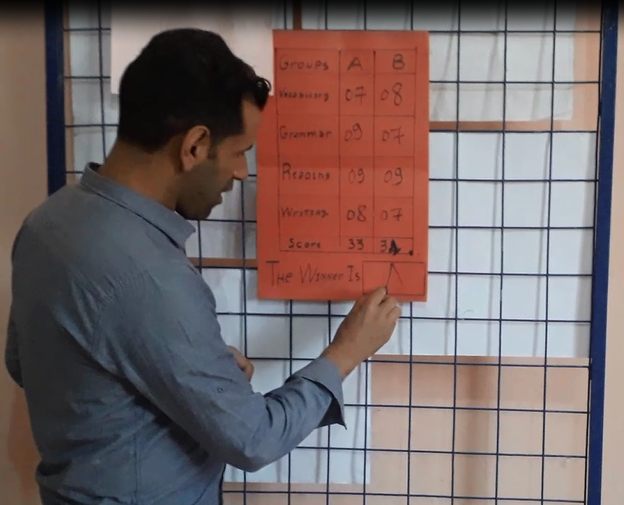 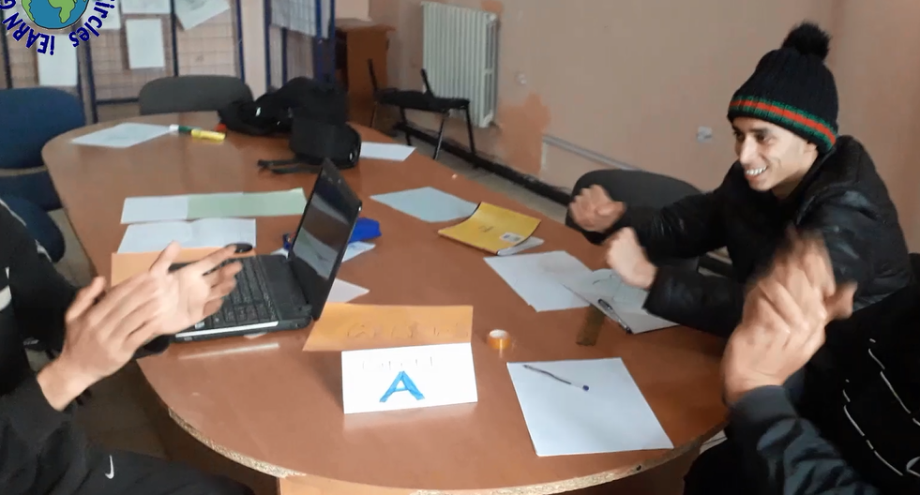 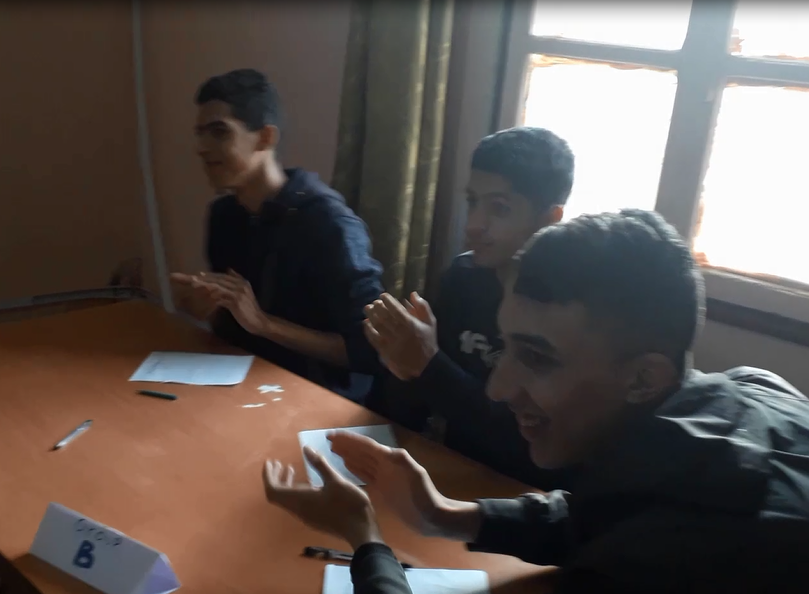 Practice sports Together 
(we all share volleyball love)
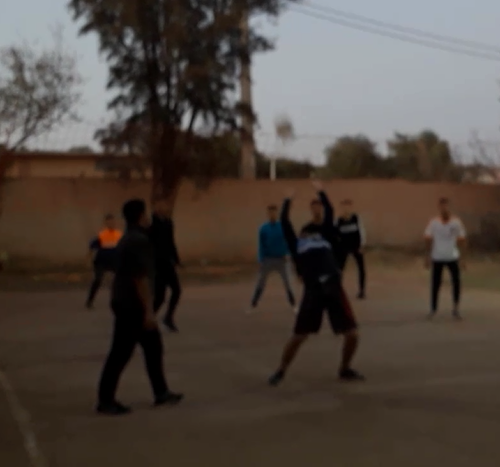 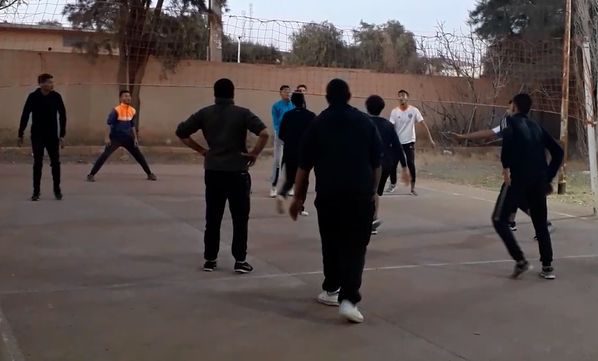 Thank you for your kind attenion